Movement of Materials Through the Cell Membrane
10-20-08
Movement of Materials Through the Cell Membrane
Each individual cell exists in a liquid environment
The presence of a liquid environment makes it easier for materials such as food, oxygen, and water to move into and out of the cell
There are several ways in which materials enter and leave the cell
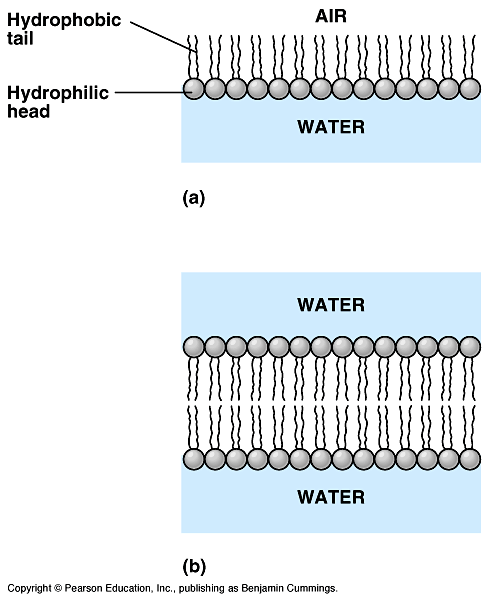 Extracellular movement
Hydrophobic – Repels water

Hydrophilic – attracts water

Why are the hydrophilic molecules on the outside of the phospholipids?
Diffusion
diffusion is the driving force behind the movement of many substances across the cell membrane 
Diffusion is the process by which molecules of a substance move from areas of higher concentration of that substance to areas of lower concentration
http://www.indiana.edu/~phys215/lecture/lecnotes/lecgraphics/diffusion2.gif
Factors that determine whether diffusion occurs across a membrane
If two substances are present in unequal amounts on either side of a membrane, each substance will tend to move toward the area of lower concentration until equilibrium is reached	
Equilibrium occurs when the concentrations of the substances on both sides of the membrane are the same
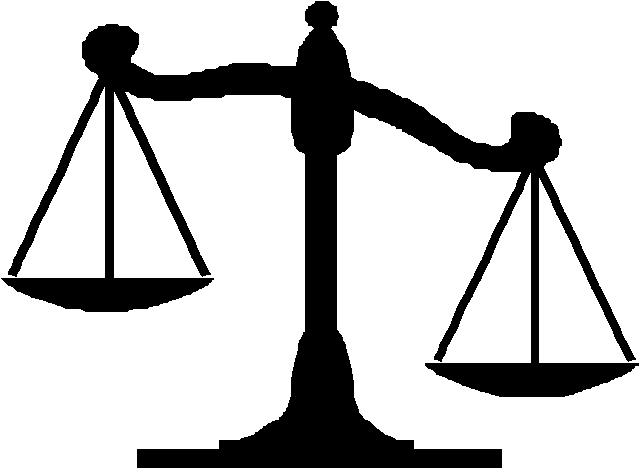 Factors that determine whether diffusion occurs across a membrane
Permeability
If a particular substance is able to diffuse across a membrane, then we say that the membrane is permeable to that substance
A membrane is said to be impermeable to those things it cannot pass across it
Selectively permeable-permeable to some things and impermeable to others
Osmosis
The diffusion of water molecules through a selectively permeable membrane
If a cell membrane contained a dilute sugar solution inside and on the outside is a high concentrated sugar solution, water from within the membrane would move out the membrane toward the area of higher concentration, just like diffusion.  The only difference is that the movement consists of water molecules.  
The force exerted by osmosis, or osmotic pressure, tends to move water across membrane from a more dilute solution into a more concentrated solution
If two solutions contain the same amount of dissolved material, there is no osmotic pressure across a membrane separating them because the concentrations of dissolved materials are in equilibrium
osmosis
Osmosis
Osmotic pressure can cause serious problems for a cell
The cytoplasm is filled with salts, sugars, proteins, and other molecules.  It will almost always have much lower concentration of water than is found in fresh water.  If water moves in freely, the volume of the cell will increase until the cell become swollen and bursts like an overinflated balloon.
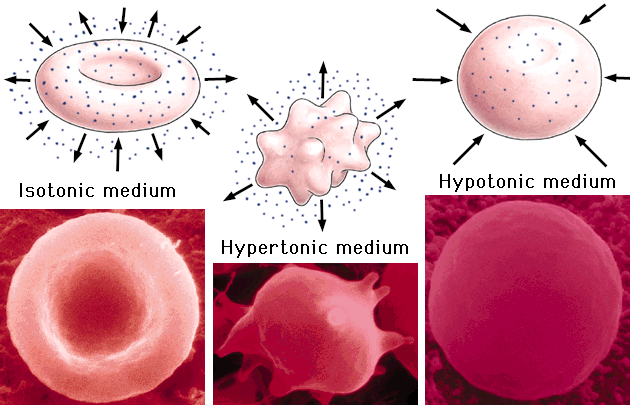 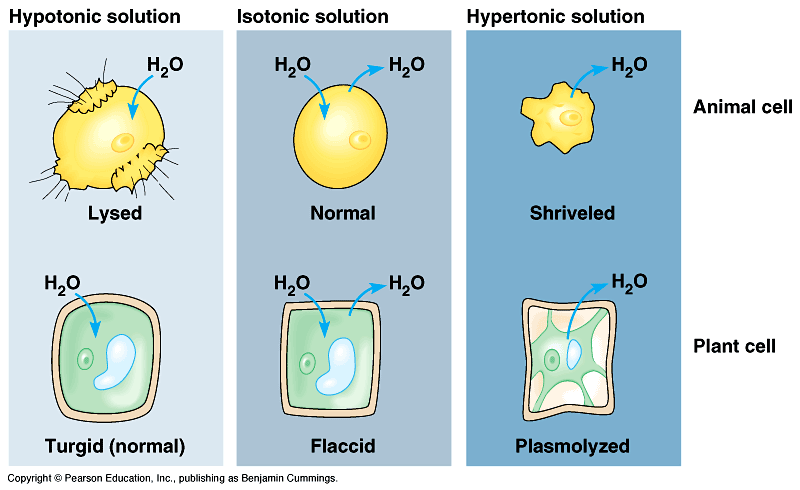 Osmosis
The structure of the lipid bilayer makes cell membranes freely permeable to water.  Cells deal with the problem of osmotic pressure in a variety of ways.
In some instances, the cells of many organisms do not come in contact with fresh water
The cells are bathed in fluids, such as blood, that have concentrations of dissolved materials roughly equal to the cells themselves
Plant cells and bacteria deal with osmotic pressure in another way.  They are surrounded by cell walls that prevent the cells from expanding, even under tremendous osmotic pressure.  
The increased osmotic pressure makes the cells extremely vulnerable to injuries to the cell wall
Other cells employ a mechanism to pump out the water that is forced in by osmosis.  
Some unicellular organisms have a structure called a contractile vacuole
By contracting rhythmically, the contractile vacuole pumps water out of the cell
Facilitated Diffusion
Molecules are transported across a membrane in the direction of lowest concentration by a carrier protein.  It is fast, specific, and does not require energy, it is still driven by diffusion
In red blood cells a carrier protein in the cell membrane transports glucose from one side of the membrane to the other
The glucose-transporter protein facilitates in the diffusion of glucose
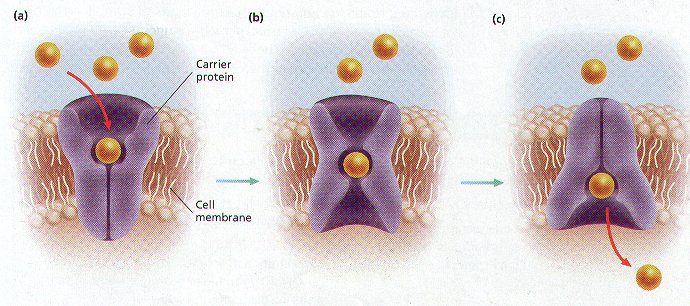 Proteins
Carrier Proteins – Proteins inside cell 					membrane

				- Transport material 					into/out of cell

				- Made of strands of amino 					acids
				- Binds with specific solutes
Active Transport
Is an energy-requiring process that enables material to move across a cell membrane against a concentration difference.
Two types of active transport
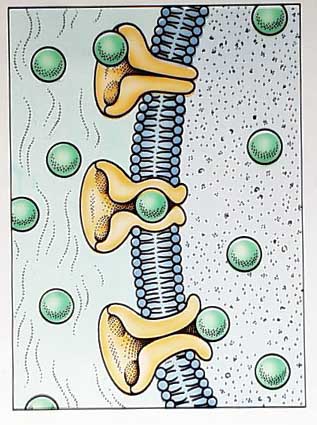 Active Transport
Individual molecules are carried through membrane-associated pumps
Special transport macromolecules that exist in the cell membrane move molecules across the membrane
Calcium, potassium, and sodium ions are among the molecules that are transported
They are not normally able to diffuse across the membrane
The molecular pumps that carry out this transport require energy
All cells seem to transport at least a few molecules in this way
Active Transport
Large amounts of material are transported through movements of the cell membrane
One of these movements is called endocytosis, the process of taking material into the cell by means of infoldings, or pockets, of the cell membrane
The pocket that results breaks loose from the outer portion of the cell membrane and forms a vacuole within the cytoplasm
Large molecules, clumps of food, and even whole cells can be taken up in this way
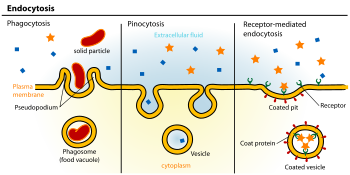 Phagocytosis
When large particles are taken into the cell by endocytosis, the process is called phagocytosis
Extensions of cytoplasm surround and engulf large particles
Amoebas use this method of taking in food
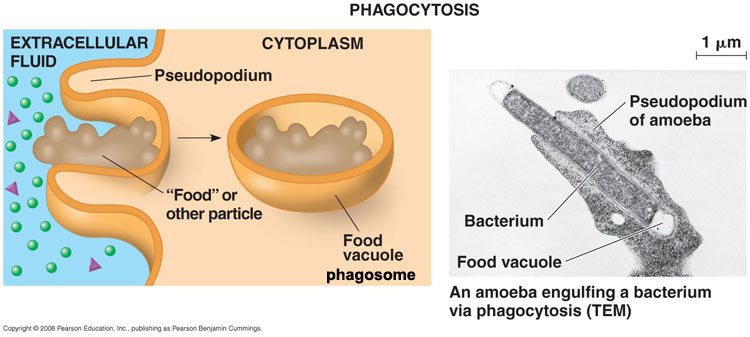 Pinocytosis
Many cells take up liquid from the surrounding environment in a similar way called pinocytosis
Tiny pockets form along the cell membrane, fill with liquid, and pinch off to form vacuoles within the cell
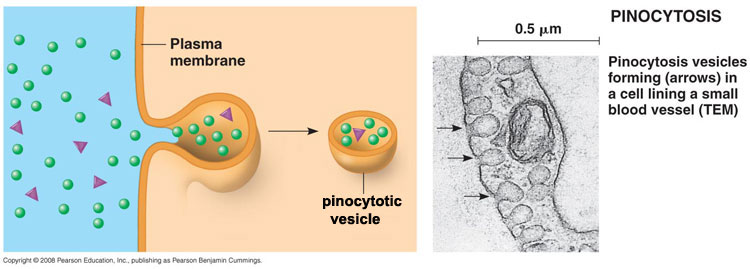 Exocytosis
Exocytosis is another form of active transport in which cells send material out of the cell
Large molecules are removed from the cell, the membrane surrounding the material fuses with the cell membrane, forcing the contents out of the cell
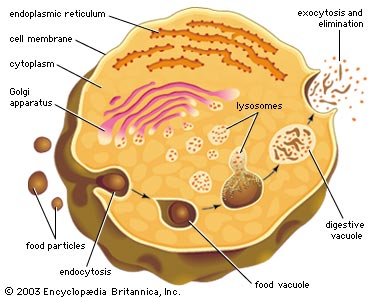 Board Work IV
What is diffusion?
Why is osmosis a form of diffusion?
Molecules that are soluble in lipids tend to move across cell membranes more quickly than those that are not. Based on this information, what could you conclude about the structure of the cell membrane?
The red blood cell contains a higher concentration of K+ ions than does the liquid that surrounds it.  Are K+ ions most likely to be moved across the membrane by facilitated diffusion or active transport? Explain.